Searching for a Superintendent
The Ups and Downs of the Community Engagement Process



Toya Stewart Downey, Asst. Director                   Pepe Barton, Communications Consultant
‹#›
How it Began
Board elected on platform to make big changes
The board partnered with an external group
Group selected to do public engagement through a “Design Team”
‹#›
[Speaker Notes: With four seats up for grabs it paved the way for a shift on the SPPS school board. Four individuals were recruited by the teachers union and ran for the seats under the moniker, “caucus for change.”
They were successful in their bid and their first order of business was to get rid of the superintendent and bring in someone new. The former superintendent wasn’t afraid to make changes and shake up the status quo, but after six years some people wanted a change.  Hence, the caucus for change.
Her last several months in the position were contentious and rocked the community - divided it by those who were loyal to her and those who wanted her to leave. Because the community was so divided and there was so much distrust for SPPS it paved the way for the board to hire an external group whose goal was try to unite the community through what they called “robust” engagement.
The external group was two people, one each from the Bureau of Mediation Services (BMS) and the Dispute Resolution Institute at Mitchell Hamline School of Law (DRI).. 
They received a grant to do engagement work. They presented to the Board and the Board agreed with their presentation. Though it was a public process, it seemed the decision had been made and the public presentation was more for show. 
The duo had lots of plans for different phases of work, but ran out of money so only completed the first phase to organize a public engagement process through a design team in the search for a new superintendent.]
Design Team
‹#›
Creation of the Design Team
Meetings facilitated by organization representatives
Invitations to specific people to provide a wide variety of perspectives 
Expectations for the Design Team 
Full design of the public engagement process
Not recommendations
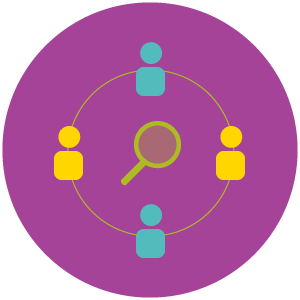 ‹#›
[Speaker Notes: Began with three facilitators to lead the meetings (SPPS staff worked to provide guidance)
Parents from our parent advisory councils, such as special education, language specific representatives, district staff, a couple board members and reps from organizations and students to provide a balanced perspective.
Staff struggled with this because our family engagement department is strong, and some best practices were not necessarily being used]
Design Team
Organization representatives created a draft engagement plan that helped guide the Design Team
Open community meetings
Targeted community meetings
By invitation and request
Electronic survey
‹#›
Design Team - Survey
Created a survey following results from search firm
Asked stakeholders to identify the top five qualities that are most important in the next superintendent
Qualities used were from the top 15 that were previously identified in the search firm survey 
And to select the top three most important issues for Saint Paul Public Schools
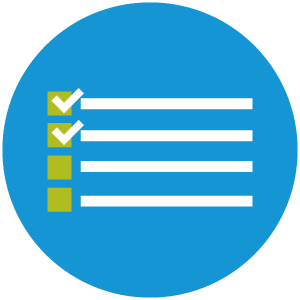 ‹#›
[Speaker Notes: Again, this was to help inform the Board and for inclusion in Superintendent profile (job posting)
The survey also included a standard race/ethnicity question which was optional, but also a race/ethnicity question that was more in-depth. It’s not something we would typically do and in the end it got us into some trouble.
A race/ethnicity selection included Ojibwe, but also a selection for Chippewa. Chippewa turned out to be the colonizing name for Ojibwe.
It wasn’t brought to our attention until after the survey went live.
Translated into our four main languages, Hmong, Karen, Spanish and Somali. 
Everything we did in this work, had to be done in five languages which is a standard practice for our district.]
Design Team - Community Meetings
Designed community meetings and questions
Facilitators led discussion on four questions
What qualities of a superintendent are most important to you?
What types of experience are important to you for the new superintendent?
What are your greatest concerns about SPPS education and why?
What do you think is working well in SPPS?
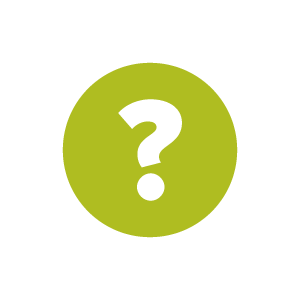 ‹#›
[Speaker Notes: The Design Team decided on four community meetings around the city
To reach the most people they were in different parts of the city and different times, including a weekend. 
We of course had childcare, translated documents and interpreters that available
Less than 100 people attended (91 total).

The results from these meetings were organized into themes by the facilitators and shared with the Board and posted online]
Design Team - Targeted Meetings
Created opportunities to reach audiences beyond the community meetings
Invited groups and organizations
Provided a link on the website to request a meeting
‹#›
[Speaker Notes: The results from these meetings were organized into themes by the facilitators and shared with the Board and posted online]
Search Firm
and Board of Education
‹#›
Search Firm
The Board chose the search firm following three presentations
Search firm representative attended many of the Design Team meetings
Used the search firm’s survey with modifications
Worked to ensure that feedback from the community would be used in recruitment
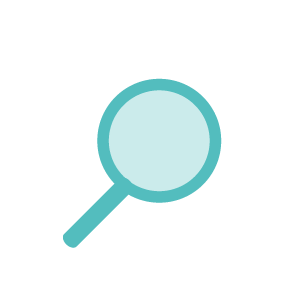 ‹#›
[Speaker Notes: All of the search firms promised the world and rigorous engagement yet, we soon found out that the promises were empty.
The search firm representative did attend design team meetings, and that helped
In the end, the search firm provided a refund and deducted money from our bill for not meeting expectations
The final figure paid to the search firm was $29,468.64. Other expenses total $9,319.50. This brings us to $38,788.14.]
Board of Education
Board administrator managed resume and interview process for Board
Collaborated closely with the search firm and communications
Communications reviewed superintendent profile and other material needed by the search firm for recruitment
‹#›
[Speaker Notes: If you don’t have a board administrator, then identify who your board liaison will be, to help insulate you from all the decision making that has to happen. 

And it keeps the work moving forward if you get caught up in a crisis or other big project...something those of us in urban school districts know all too well.]
Community Engagement
‹#›
Community Engagement
SPPS relies on the IAP2 model (International Association for Public Participation)
SPPS best practices that are important to our community (translations, transportation, childcare and food provided)
‹#›
[Speaker Notes: We had four community meetings, two online surveys, 21 targeted meetings (invited groups to do and allowed them to sign up online)
Layers communications - text, phone, social, web and newsletters
Inform, consult, involve, collaborate and empower]
Community Engagement
Meet the Candidates
Two superintendent candidates attended 
Four identical questions based on the themes from the community feedback
Attendees then filled out the candidate impression form
Themes from the form were generated for each candidate
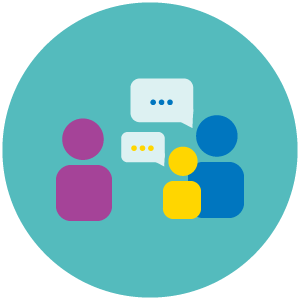 ‹#›
[Speaker Notes: Rather than giving a mic to the crowd we had a staff person asked the pre-selected questions.
Search firm tallied the community impression forms  - we re-wrote the questions on the form to make them more reflect our style and values
One candidate pulled out
For all the engagement efforts and the stakeholder input that being involved we still saw small numbers of people for the community meetings and big turnout to meet the candidates. This follows a trend that we’ve seen in most community meetings. 
What do you all see in your efforts?
How do you engage your families and community?]
What We Learned
‹#›
What We Learned - Search Firm
Review all the search firm documents to ensure it meets your standards and values
Rewrote all the Search Firm’s materials to better reflect our values
QUESTION: “Possesses the leadership skills required to respond to the challenges presented by an ethnically and culturally diverse community.”
By using a search firm in Minnesota, the semi-finalists are private, but finalists are not
‹#›
[Speaker Notes: Rewrote: superintendent profile, candidate impression form (that asked about the candidate’s appearance), rewrote the survey questions.
Most of the search firms will dazzle the Board with promises, 
Diversity is not a problem that needs fixed.
If you can, use the search firm as only a way to keep those semifinalists private and to manage the board interview process (don’t use for engagement)
Another MN district sought our expertise and used our feedback in their process]
What We Learned 
We’re the Experts
Trust your family engagement team because of its relationship with the community
Identify a liaison between the Board and communications 
Speak up and push back
If you create a Design Team process, be clear on its role
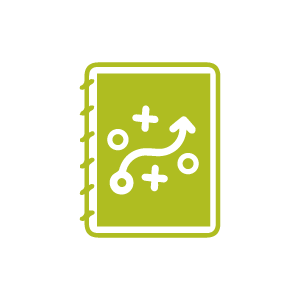 ‹#›
[Speaker Notes: We trust our family engagement team, but it may take time to get others to see their hard work and value. Board didn’t recognize the strength of our family engagement team
A person that the Board trusts and listens to will be instrumental in moving the process forward, and insulates you from getting bogged down
Speak up and push back - Toward the end of the Design Team, our staff had to start making decisions. There was a lot of talking and not much action from the Design Team
An up front understanding of the Design Team’s role between them and staff is crucial]
Biggest Takeaway
Engagement means different things to different people
‹#›
[Speaker Notes: Engagement to a search firm is a survey, the facilitators for the design team also had a different definition and expectations for their role
Clear with the community and design team that their work was only informing the board and the search firm. 
Only the Board is interviewing and hiring.]
spps.org/superintendentsearch
Questions?
‹#›